Jaunimo politika – kas tai?
Kas yra jaunimo politika?
Kaip jaunimo politikoje gali dalyvauti ir tu?
1
Jaunimo politika – kas tai?
2
Ar jaunas žmogus gali prisidėti prie problemų sprendimo?
TIKRAI GALI! Nes su jaunimu susiję klausimai sprendžiami dalyvaujant jaunam žmogui!
O kaip Tu gali prisidėti prie problemų sprendimo savo savivaldybėje?
O kas yra:
Jaunimo organizacija?
Regioninė jaunimo organizacijų taryba?
Jaunimo reikalų koordinatorius?
Atvirasis jaunimo centras / erdvė?
Savanorystė?




SUŽINOSITE ATLIKDAMI PRAKTINĘ UŽDUOTĮ
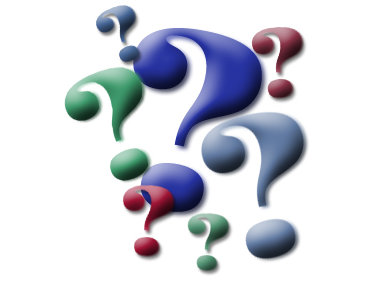